5 PRIORIT PRO DOSTUPNÉ KVALITNÍ VZDĚLÁVÁNÍ
2
Dlouhodobé slabiny české vzdělávací politiky
sociální a v poslední době i kapacitní bariéry přístupu
pokusy o dílčí kosmetické úpravy jednotlivých článků místo pohledu na systém jako celek
nedostatečná politická shoda na změnách, které svou realizací překračují horizont vlád či samosprávy na regionální a místní úrovni
3
Symptomy současné krize vzdělávacího systému
od 90. let opakovaně diagnostikovaná neschopnost fungovat jako sociální výtah - sociální bariéry v přístupu ke střednímu a vysokému školství
problémy s infrastrukturními kapacitami základních a středních škol v důsledku neschopnosti reagovat na demografický vývoj a migrační trendy
nesoulad poptávky a nabídky po oborech středního vzdělání
dysfunkční přechody mezi jednotlivými stupni - zejména do základního stupně (odklady) a středního stupně (přijímací řízení ve standardu minulého století)
silná diferenciace institucí ve středním školství, neúspěšná diverzifikace vysokého školství
neuspokojená legitimní poptávka zaměstnavatelů po profesních kvalifikacích
absence funkčních a propojených informačních systémů pro řízení celého systému
4
Výběrové šetření 5. a 9. ročníku
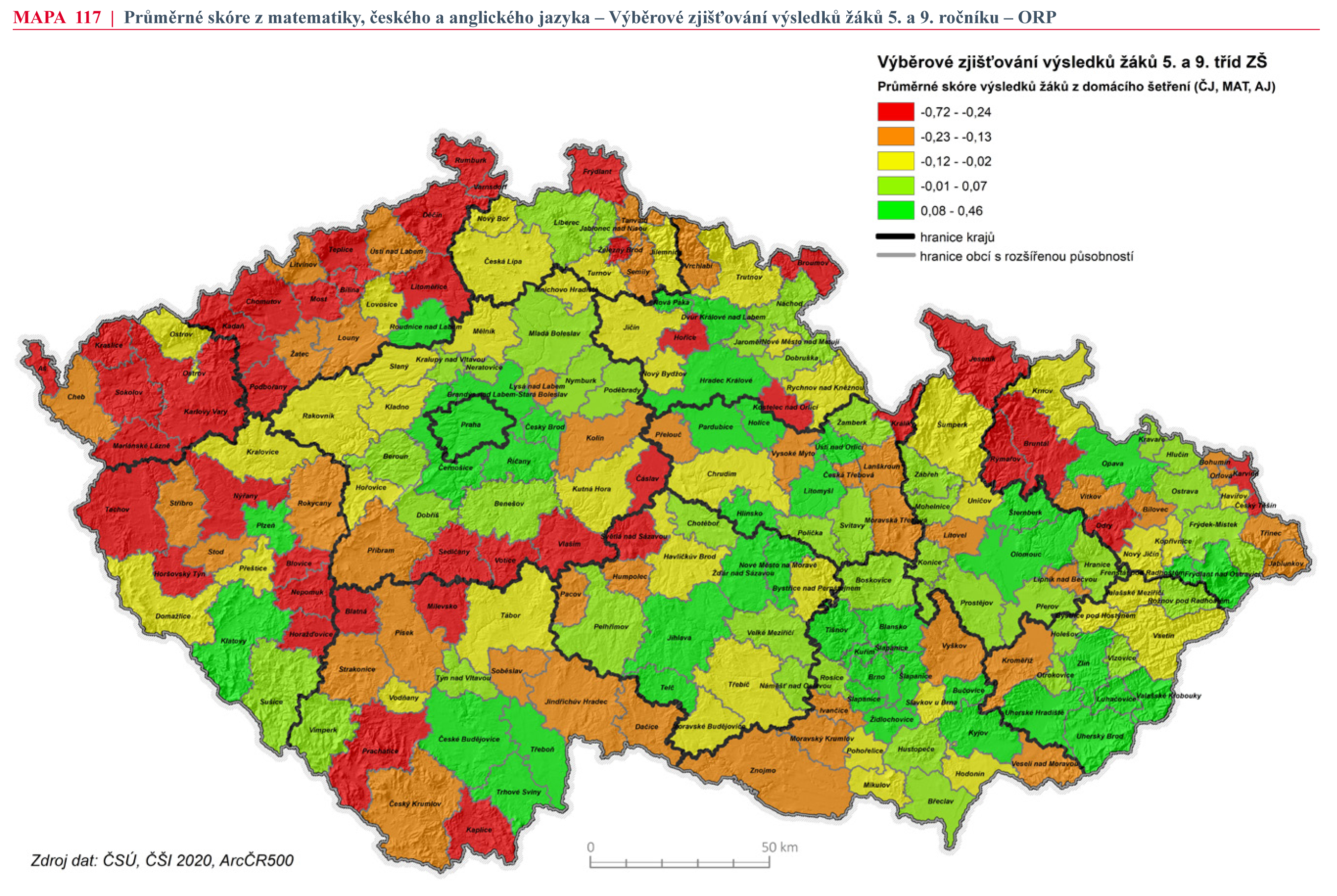 (zdroj: https://www.csicr.cz/cz/Dokumenty/Publikace-a-ostatni-vystupy/Ceske-skolstvi-v-mapách)
5
Priorita 1
prodloužení povinné školní docházky
má zahrnovat přinejmenším i část středního stupně
8+2+2 jako možné řešení
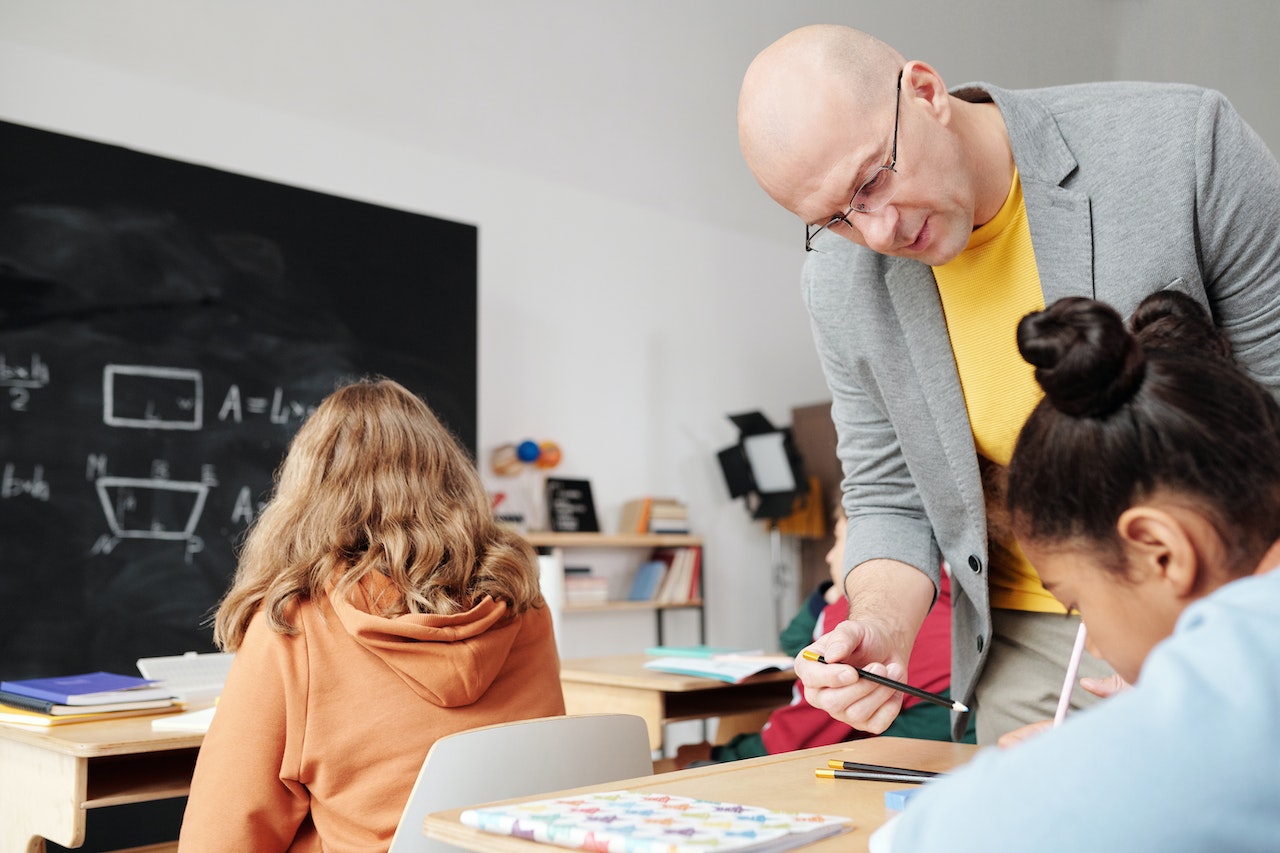 6
Délka povinného vzdělávání v evropském srovnání (2022/23)
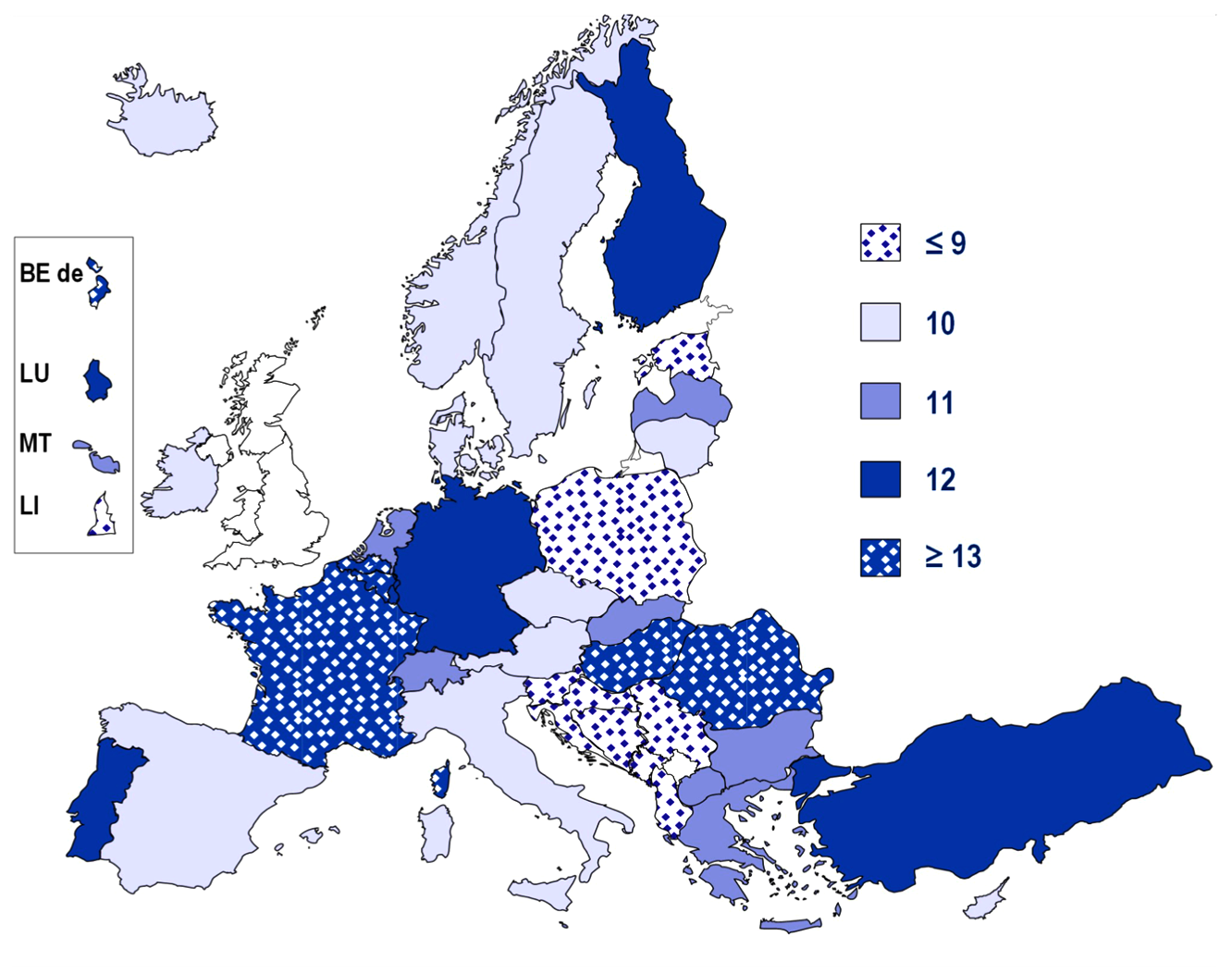 teprve nedávné zavedení povinného předškolního vzdělávání přiblížilo Česko evropskému mainstreamu
(zdroj: Eurydice)
7
Podíl předčasných odchodů ze vzdělávání mezi lety 2009 a 2019
pouze Česko a Slovensko zaznamenaly v minulé dekádě nárůst předčasných odchodů ze vzdělávání
v některých regionech dosáhl podíl předčasných odchodů dramatické výše
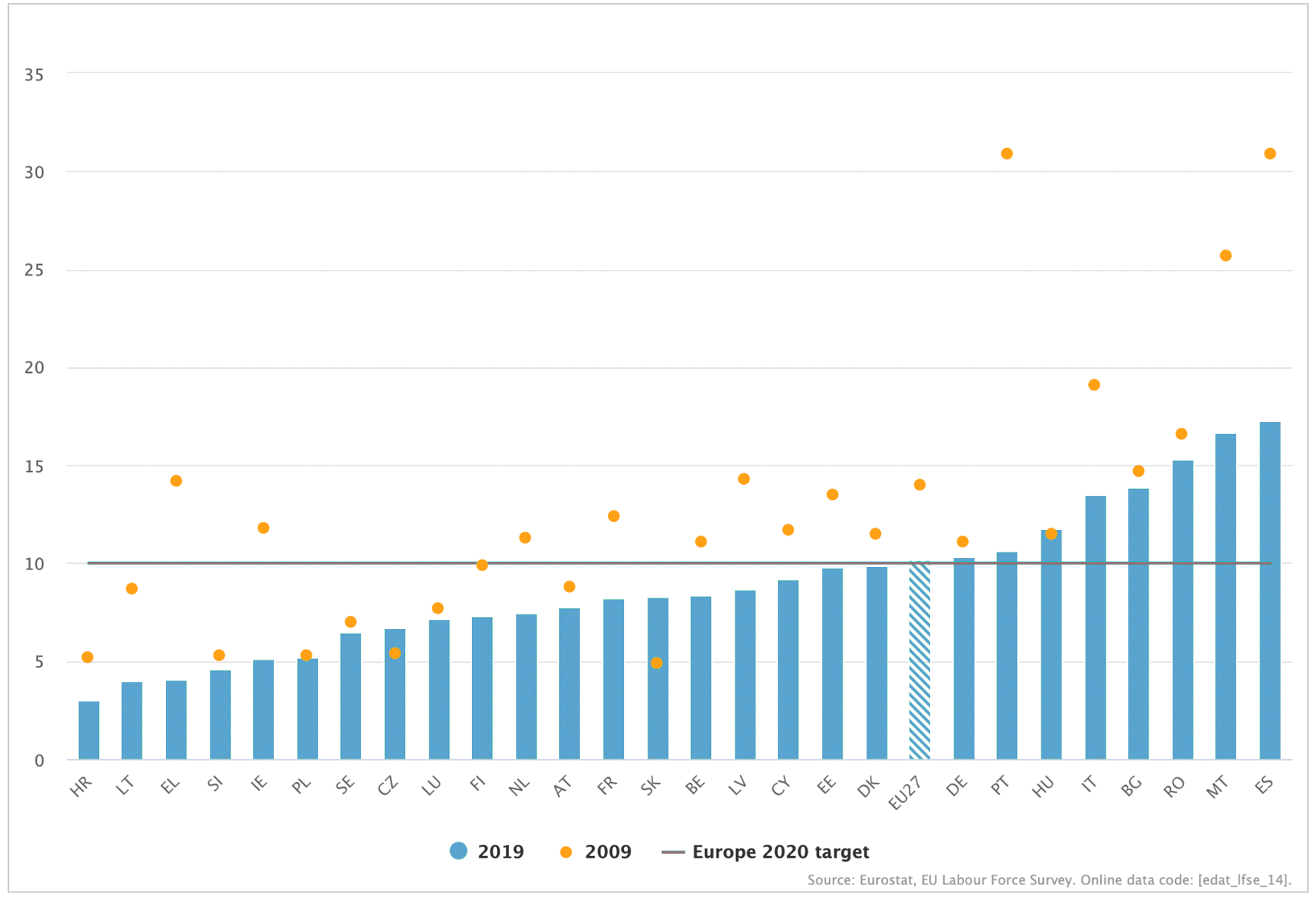 (zdroj: Eurostat)
8
Priorita 2
Posílení všeobecného charakteru středního stupně vzdělávání
česká obdoba high school – škola s flexibilním kurikulem, která diferencuje cesty až v průběhu studia podle předpokladů (lyceum či reálka)
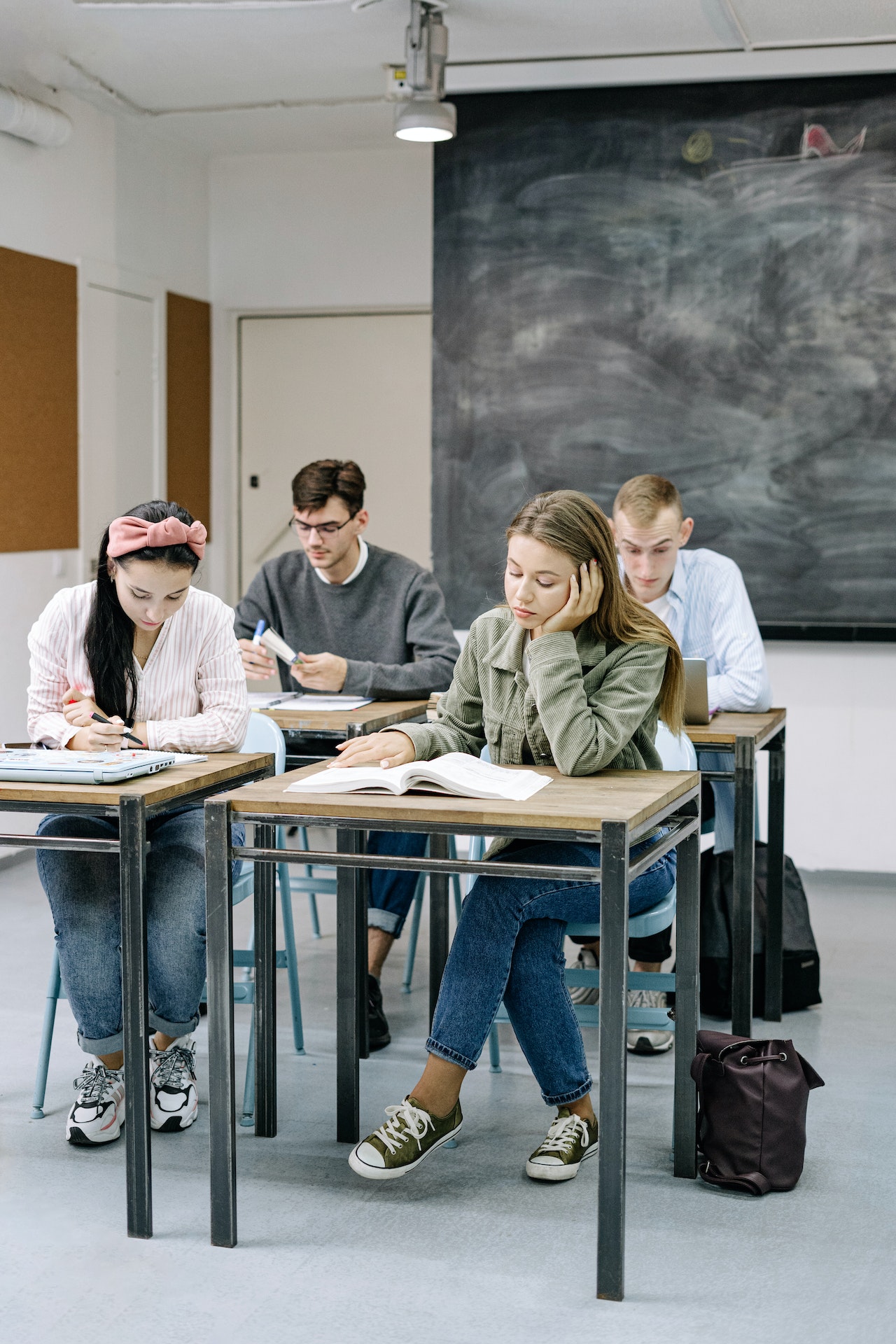 (zdroj: MŠMT)
9
Priorita 3
profesní vzdělání na postsekundární a terciární úrovni
polytechnika jako obdoba “Fachhoschule”či “community college”
zapojení zaměstnavatelů
centra celoživotního vzdělávání
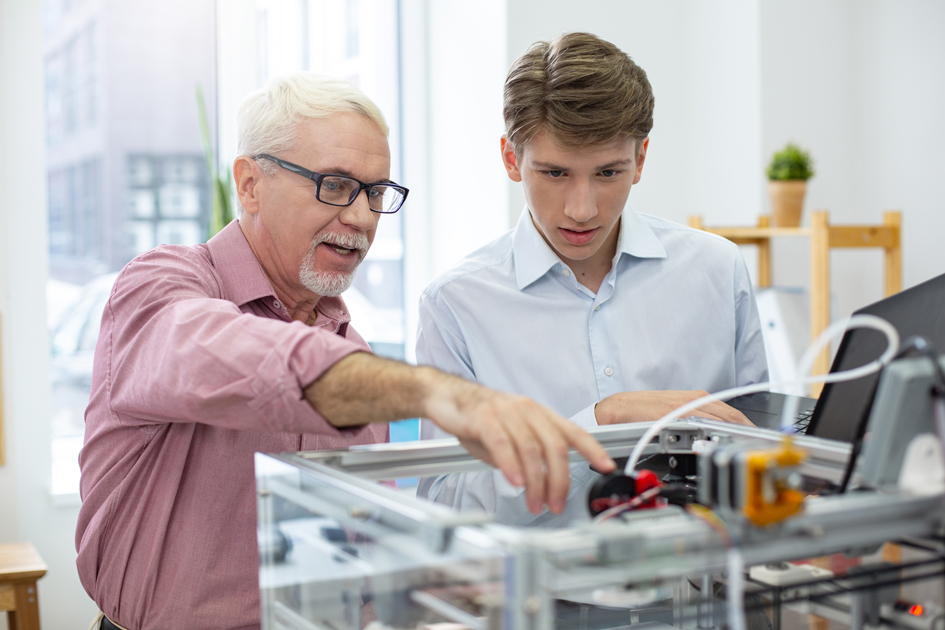 10
Priorita 4
zlepšení přístupu k vysokoškolskému vzdělání
systém vratných studijních grantů
systém stipendijní podpory ze strany zaměstnavatelů
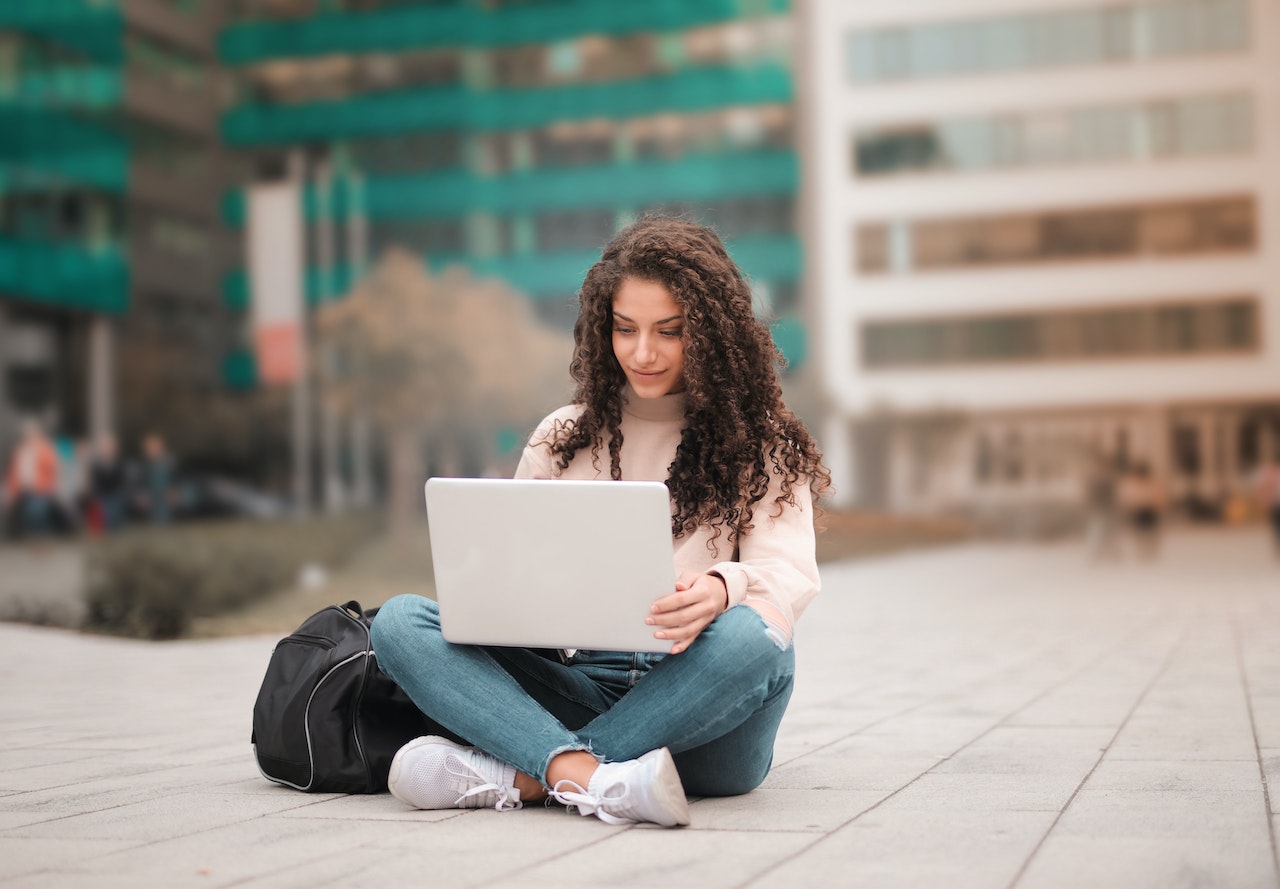 11
Podíl vysokoškolsky vzdělaných osob ve věku 25–34 let
v podílu vysokoškoláků stále zaostáváme za většinou vyspělých zemí 
regionální rozdíly jsou obrovské
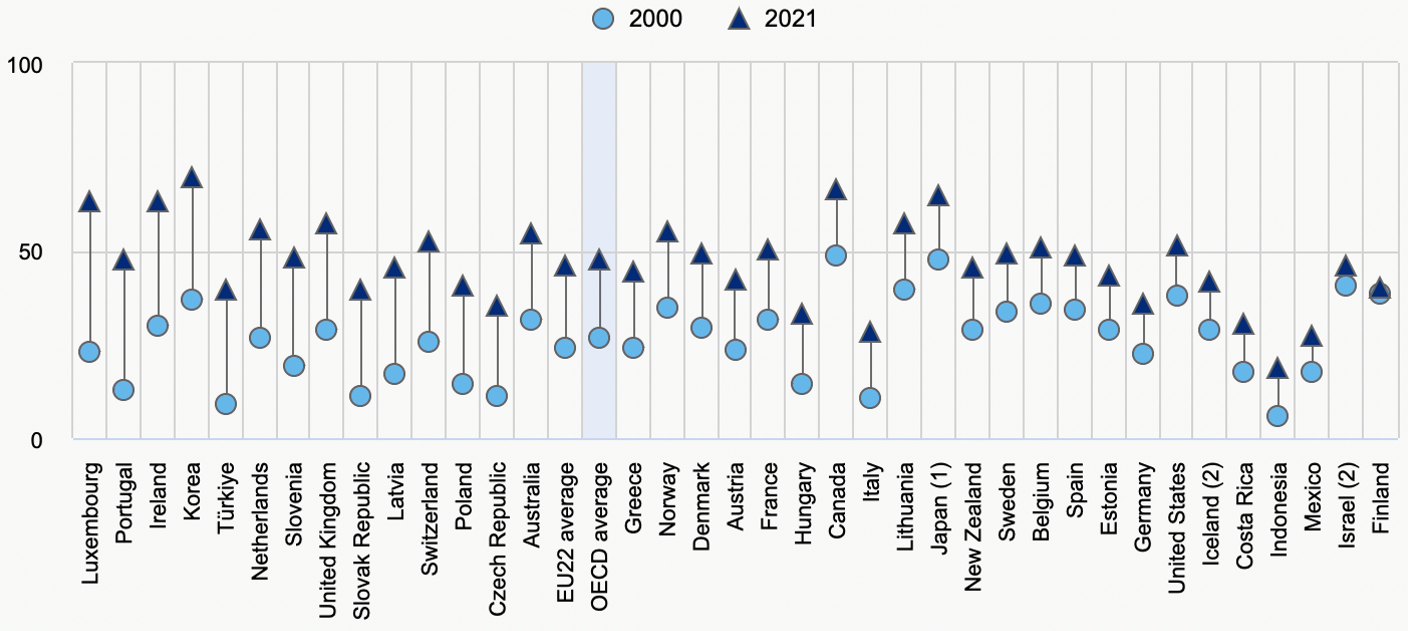 (zdroj: OECD)
12
Priorita 5
vzdělávací infrastruktura
zlepšení plánování a zajištění stability financování obnovy a budování prostřednictvím fondu vzdělávací infrastruktury
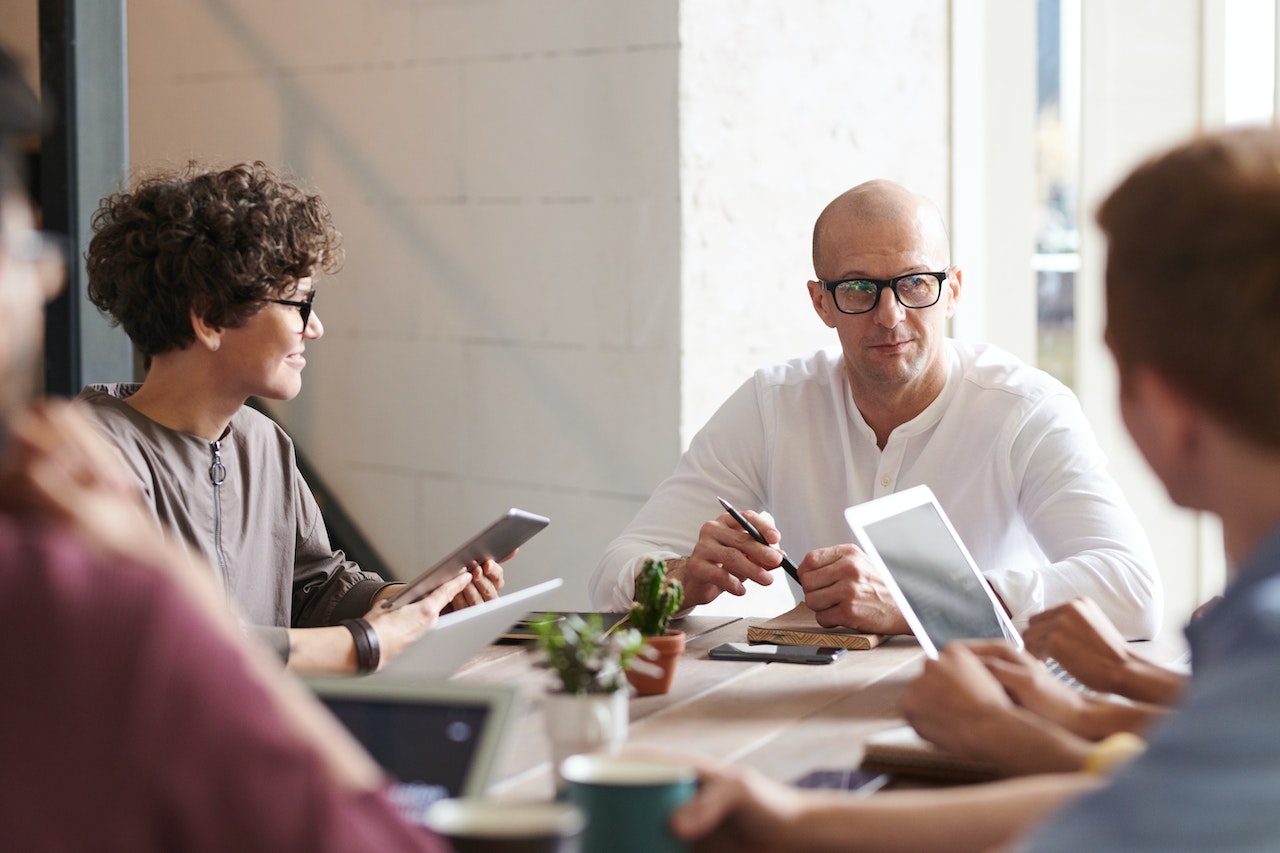 13
Podpora reformních kroků
půjčka v rámci evropského Nástroje pro oživení a odolnost
mobilizace expertních kapacit na MŠMT 
průběžný dialog v rámci koalice, ale i s opozicí
Národní konvent o vzdělávání jako institucionalizovaná platforma pro formulaci vzdělávací politiky